What is AI?
Systems that…
act like humans (Turing Test)
think like humans
think rationally
act rationally
Play Ultimatum Game
What is an agent?
Perceives environment
Operates autonomously
Persists over prolonged periods
What is a rational agent?
Environment
Sensors (percepts)
Actuators (actions)
Agent-Environment Interactions
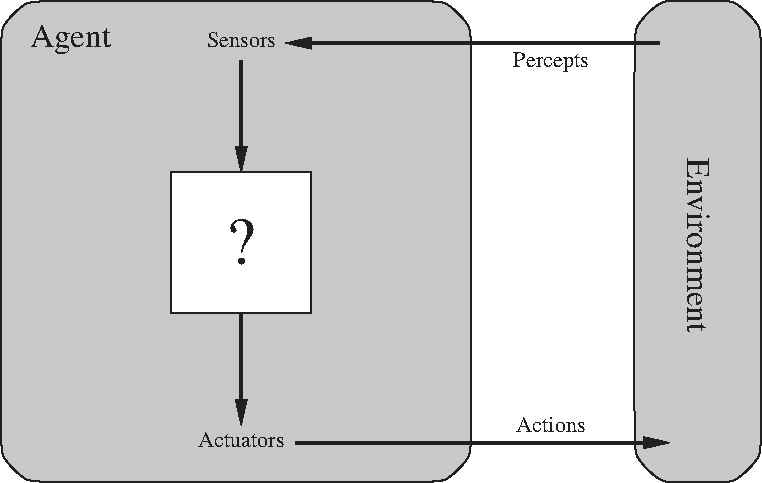 Environment
Sensors (percepts)
Actuators (actions)
What is a rational computer agent?
Environment
Sensors (percepts)
Actuators (actions)
Agent Function
Agent Program
Vacuum Agent World
Rational agent behavior
depends on:
Agent’s performance measure
Agent’s prior knowledge
Possible percepts and actions
Agent’s percept sequence
Rational Agent Definition
“For each possible percept sequence, a rational agent selects an action that is expected to maximize its performance measure, given the evidence provided by the percept sequence and any prior knowledge the agent has.”
PEAS description & properties:
Fully/Partially Observable
Deterministic, Stochastic, Strategic
Episodic, Sequential
Static, Dynamic, Semi-dynamic
Discrete, Continuous
Single agent, Multiagent
Competitive, Cooperative
Known, Unknown